主日崇拜
2023年11月5日
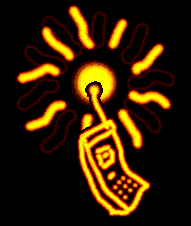 崇拜正在進行中，請關閉你的手機和傳呼機，謝謝合作。
靜默 (會眾靜坐)
詩 篇 103:1-2
1〔大衛的詩。〕我的心哪、你要稱頌耶和華．凡在我裏面的、也要稱頌他的聖名。 2我的心哪、你要稱頌耶和華、不可忘記他的一切恩惠。
宣召 (會眾起立)
羅 馬 書 6:16
16豈不曉得你們獻上自己作奴僕、順從誰、就作誰的奴僕麼．或作罪的奴僕、以至於死．或作順命的奴僕、以至成義。
唱詩 一（會眾站立)
我的心你要称颂耶和华
我的心你要称颂耶和华
我的心，你要稱頌耶和華，不可忘記祂的恩惠。
祂赦免你一切過犯罪孽，醫治你疾病復原。
我的心，你要稱頌耶和華，不可忘記祂的恩惠。
祂以仁愛慈悲為你冠冕，為受屈的人伸冤。
天離地有何等的高，祂的慈愛也可等的深，
東離西有多麼的遠，祂使我的過犯也離我多遠，
耶和華有憐憫的愛，且有豐盛無盡的恩典，
從亙古直到永遠，耶和華祂是我的神。
公禱   （會眾站立）
主禱文
我們在天上的父，願人都尊你的名為聖。願你的國降臨，願你的旨意行在地上，如同行在天上。我們日用的飲食，今日賜給我們。免我們的債，如同我們免了人的債。不叫我們遇見試探，救我們脫離兇惡，因為國度，權柄，榮耀，全是你的，直到永遠，阿們。			
馬太福音6:9-13節
唱詩二 (會眾坐)
HOL#414       有福的確據   你爱永不变
有福的確據
有福的確據，耶穌屬我，我今得先嘗天堂的榮耀！
為父神後嗣，已得救贖，從聖靈得生，寶血洗淨。
副歌：這是我信息，我的詩歌，讚美我救主，晝夜唱和。
這是我信息，我的詩歌，讚美我救主，晝夜唱和。

完全順服主，快樂無比，天堂的榮耀，顯在我心裡，
天使帶信息，由天降臨，傳報主憐憫，述說主愛。
副歌：這是我信息，我的詩歌，讚美我救主，晝夜唱和。
這是我信息，我的詩歌，讚美我救主，晝夜唱和。
完全順服主，萬事安寧，我在救主裡，喜樂滿心懷，
時刻仰望主，儆醒等待，滿得主恩惠，浸於主愛。
副歌：這是我信息，我的詩歌，讚美我救主，晝夜唱和。
這是我信息，我的詩歌，讚美我救主，晝夜唱和。
你爱永不变
你流出宝血洗净我污秽
将我的生命赎回
为了我的罪牺牲永不悔
显明你极大恩惠
我深深体会你爱的宝贵
献上自己永追随
或伤心或气馁或生离或死别
远刚强壮胆永远不后退

哦,你爱永不变从今直到永远
深深浇灌我心田
或天旋或地转经沧海历桑田
都不能叫我与你爱隔绝
歡迎與報告 (會眾坐)
1.  歡迎新來的朋友! 歡迎弟兄姊妹及朋友來參加我們的主日崇拜。
2.  感謝上週秋歡節來幫忙的青年團契成員及家人。參加活動的人都玩得很開心！
3.  聯合雙語受洗典禮將於11月19日上午9:30舉行。第二堂主日崇拜為聯合雙語崇拜。
4.  我們將於11月18日星期六在本堂慶祝建堂40週年，慶典於下午5:30開始。希望大家都能來記念神的信實。若您能出席晚宴，請登錄教會網站rochesterccc.org/rcccis40報名。
5.  今天下午1:15 – 2:15成人詩班在301室排練。兒童詩班和手鈴隊下主日11月12日排練。
6.  降臨期雙語聯合崇拜將於12月3日上午10:30開始。午餐後1:30開始舉行會員大會。
7.  崇拜講員 	11月12日 英文崇拜	Mike Graves 中文崇拜	Mike Graves 西區崇拜	汪正飛傳道
牧禱 (會眾坐)
讀經 (會眾起立)
彼 得 後 書 2:10-22
10那些隨肉身、縱污穢的情慾、輕慢主治之人的、更是如此．他們膽大任性、毀謗在尊位的也不知懼怕． 11就是天使、雖然力量權能更大、還不用毀謗的話在主面前告他們。 12但這些人好像沒有靈性、生來就是畜類、以備捉拿宰殺的．他們毀謗所不曉得的事、正在敗壞人的時候、自己必遭遇敗壞．
13行的不義、就得了不義的工價．這些人喜愛白晝宴樂、他們已被玷污、又有瑕疵、正與你們一同坐席、就以自己的詭詐為快樂． 14他們滿眼是淫色、〔淫色原文作淫婦〕止不住犯罪．引誘那心不堅固的人、心中習慣了貪婪、正是被咒詛的種類． 15他們離棄正路、就走差了、隨從比珥之子巴蘭的路、巴蘭就是那貪愛不義之工價的先知．
16他卻為自己的過犯受了責備．那不能說話的驢、以人言攔阻先知的狂妄。 17這些人是無水的井、是狂風催逼的霧氣、有墨黑的幽暗為他們存留。 18他們說虛妄矜誇的大話、用肉身的情慾、和邪淫的事、引誘那些剛才脫離妄行的人． 19他們應許人得以自由、自己卻作敗壞的奴僕．因為人被誰制伏就是誰的奴僕。
20倘若他們因認識主救主耶穌基督、得以脫離世上的污穢、後來又在其中被纏住制伏、他們末後的景況、就比先前更不好了。 21他們曉得義路、竟背棄了傳給他們的聖命、倒不如不曉得為妙。 22俗語說得真不錯、狗所吐的他轉過來又吃．豬洗淨了又回到泥裏去滾．這話在他們身上正合式。
證道  (會眾坐)
不义先知的不义工价
一、 不义先知的不义二、 不义先知得不义之工价三、 结语
一、 不义先知的不义
彼 得 後 書 2:10
10那些隨肉身、縱污穢的情慾、輕慢主治之人的、更是如此．他們膽大任性、毀謗在尊位的也不知懼怕．
彼 得 後 書 2:12-14
12但這些人好像沒有靈性、生來就是畜類、以備捉拿宰殺的．他們毀謗所不曉得的事、正在敗壞人的時候、自己必遭遇敗壞． 13行的不義、就得了不義的工價．這些人喜愛白晝宴樂、他們已被玷污、又有瑕疵、正與你們一同坐席、就以自己的詭詐為快樂．
14他們滿眼是淫色、〔淫色原文作淫婦〕止不住犯罪．引誘那心不堅固的人、心中習慣了貪婪、正是被咒詛的種類．
約 翰 一 書 2:15-17
15不要愛世界、和世界上的事。人若愛世界、愛父的心就不在他裏面了。 16因為凡世界上的事、就像肉體的情慾、眼目的情慾、並今生的驕傲、都不是從父來的、乃是從世界來的。 17這世界、和其上的情慾、都要過去．惟獨遵行　神旨意的、是永遠常存。
羅 馬 書 13:1-2
1在上有權柄的、人人當順服他．因為沒有權柄不是出於　神的．凡掌權的都是　神所命的。 2所以抗拒掌權的、就是抗拒　神的命．抗拒的必自取刑罰。
使 徒 行 傳 13:1-5
1在安提阿的教會中、有幾位先知和教師、就是巴拿巴、和稱呼尼結的西面、古利奈人路求、與分封之王希律同養的馬念、並掃羅。 2他們事奉主、禁食的時候、聖靈說、要為我分派巴拿巴和掃羅、去作我召他們所作的工。 3於是禁食禱告、按手在他們頭上、就打發他們去了。
4他們既被聖靈差遣、就下到西流基、從那裏坐船往居比路去。 5到了撒拉米、就在猶太人各會堂裏傳講　神的道．也有約翰作他們的幫手。
出 埃 及 記 22:28
28不可毀謗　神、也不可毀謗你百姓的官長。
提 摩 太 前 書 6:9-10
9但那些想要發財的人、就陷在迷惑、落在網羅、和許多無知有害的私慾裏、叫人沉在敗壞和滅亡中。 10貪財是萬惡之根．有人貪戀錢財、就被引誘離了真道、用許多愁苦把自己刺透了。
哥 林 多 後 書 2:17
17我們不像那許多人、為利混亂　神的道．乃是由於誠實、由於　神、在　神面前憑著基督講道。
猶 大 書 1:11
11他們有禍了．因為走了該隱的道路、又為利往巴蘭的錯謬裏直奔、並在可拉的背叛中滅亡了。
民 數 記 22:1-20
1以色列人起行、在摩押平原、約但河東、對著耶利哥安營。 2以色列人向亞摩利人所行的一切事、西撥的兒子巴勒都看見了。 3摩押人因以色列民甚多、就大大懼怕、心內憂急。 4對米甸的長老說、現在這眾人要把我們四圍所有的、一概餂盡、就如牛餂盡田間的草一般．那時西撥的兒子巴勒、作摩押王。
5他差遣使者往大河邊的毗奪去、到比珥的兒子巴蘭本鄉那裏、召巴蘭來說、有一宗民從埃及出來、遮滿地面、與我對居。 6這民比我強盛、現在求你來為我咒詛他們、或者我能得勝、攻打他們、趕出此地、因為我知道你為誰祝福、誰就得福．你咒詛誰、誰就受咒詛。 7摩押的長老和米甸的長老、手裏拿著卦金到了巴蘭那裏、將巴勒的話都告訴了他。
8巴蘭說、你們今夜在這裏住宿、我必照耶和華所曉諭我的、回報你們．摩押的使臣就在巴蘭那裏住下了。 9神臨到巴蘭那裏說、在你這裏的人都是誰。 10巴蘭回答說、是摩押王西撥的兒子巴勒、打發人到我這裏來、說、 11從埃及出來的民遮滿地面、你來為我咒詛他們、或者我能與他們爭戰、把他們趕出去。
12神對巴蘭說、你不可同他們去、也不可咒詛那民、因為那民是蒙福的。 13巴蘭早晨起來、對巴勒的使臣說、你們回本地去吧、因為耶和華不容我和你們同去。 14摩押的使臣就起來、回巴勒那裏去、說、巴蘭不肯和我們同來。 15巴勒又差遣使臣、比先前的又多又尊貴。 16他們到了巴蘭那裏、對他說、西撥的兒子巴勒這樣說、求你不容甚麼事攔阻你不到我這裏來、
17因為我必使你得極大的尊榮、你向我要甚麼。我就給你甚麼．只求你來為我咒詛這民。 18巴蘭回答巴勒的臣僕說、巴勒就是將他滿屋的金銀給我、我行大事小事也不得越過耶和華我　神的命。 19現在我請你們今夜在這裏住宿、等我得知耶和華還要對我說甚麼。 20當夜、　神臨到巴蘭那裏說、這些人若來召你、你就起來同他們去、你只要遵行我對你所說的話。
二、 不义先知得不义之工价
民 數 記 22:21-35
21巴蘭早晨起來、備上驢、和摩押的使臣一同去了。 22神因他去就發了怒．耶和華的使者站在路上敵擋他。他騎著驢有兩個僕人跟隨他。 23驢看見耶和華的使者站在路上、手裏有拔出來的刀、就從路上跨進田間、巴蘭便打驢要叫他回轉上路。 24耶和華的使者就站在葡萄園的窄路上、這邊有牆、那邊也有牆。
25驢看見耶和華的使者就貼靠牆、將巴蘭的腳擠傷了巴蘭又打驢。 26耶和華的使者又往前去、站在狹窄之處、左右都沒有轉折的地方。 27驢看見耶和華的使者就臥在巴蘭底下、巴蘭發怒用杖打驢。 28耶和華叫驢開口、對巴蘭說、我向你行了甚麼。你竟打我這三次呢。 29巴蘭對驢說、因為你戲弄我、我恨不能手中有刀、把你殺了。
30驢對巴蘭說、我不是你從小時直到今日所騎的驢麼。我素常向你這樣行過麼．巴蘭說沒有。 31當時、耶和華使巴蘭的眼目明亮、他就看見耶和華的使者站在路上、手裏有拔出來的刀．巴蘭便低頭俯伏在地。 32耶和華的使者對他說、你為何這三次打你的驢呢．我出來敵擋你、因你所行的、在我面前偏僻。
33驢看見我就三次從我面前偏過去、驢若沒有偏過去、我早把你殺了、留他存活。 34巴蘭對耶和華的使者說、我有罪了、我不知道你站在路上阻擋我、你若不喜歡我去、我就轉回。 35耶和華的使者對巴蘭說、你同這些人去吧、你只要說我對你說的話．於是巴蘭同著巴勒的使臣去了。
彼 得 後 書 1:8
8你們若充充足足的有這幾樣、就必使你們在認識我們的主耶穌基督上、不至於閒懶不結果子了。
羅 馬 書 6:16
16豈不曉得你們獻上自己作奴僕、順從誰、就作誰的奴僕麼．或作罪的奴僕、以至於死．或作順命的奴僕、以至成義。
猶 大 書 1:14
14亞當的七世孫以諾、曾預言這些人說、看哪、主帶著他的千萬聖者降臨、
回應詩 (會眾起立)
HOL#359       愛主更深
愛主更深
我願愛主基督，比前更深，屈膝虔誠祈禱，懇求垂聽，
真心誠意傾訴，我願愛主更深，愛主更深，愛主更深。

我前貪慕奢華，快活，安逸，今專心尋求主，獻上最好，
主前誠心禱告，我願愛主更深，愛主更深，愛主更深。

不怕為主忍受，痛苦悲傷，主差遣眾使者，向我歌唱，
讓我歡欣唱和，我願愛主更深，愛主更深，愛主更深。

我若一息尚存，微聲頌讚，內心仍要發出，最後呼喊，
與主永遠相親，我願愛主更深，愛主更深，愛主更深。
聖餐 （會眾坐）
使徒信經  （會眾起立）
我信上帝，全能的父，創造天地的主；
我信我主耶穌基督，上帝獨生的子；因聖靈感孕，由童貞女馬利亞所生；在本丟彼拉多手下受難，被釘於十字架，受死，埋葬；降在陰間，第三天從死人中復活；升天，坐在全能父上帝的右邊；將來必從那裡降臨，審判活人死人。
我信聖靈；我信聖而公之教會；我信聖徒相通；我信罪得赦免；我信身體復活；我信永生。阿們。
三一頌 （會眾站立）
讚美真神萬福之根，
世上萬民讚美主恩，
天使天軍讚美主名，
讚美聖父聖子聖靈。
阿們。
祝福 （會眾站立）
默祷 （會眾坐）散会